..................................
My pets
16
Unit
Lesson 3 (1+2+3)
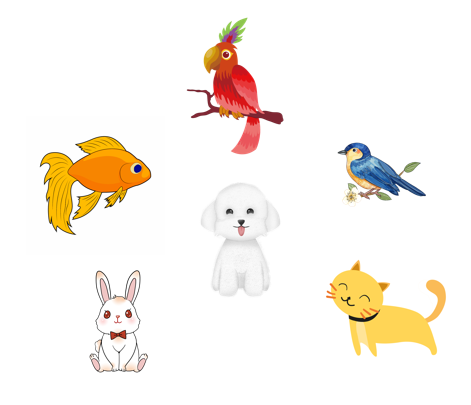 Facebook : Bùi Liễu  
0968142780
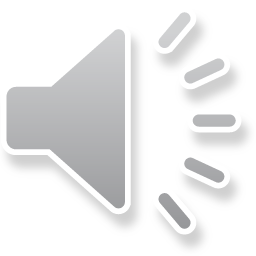 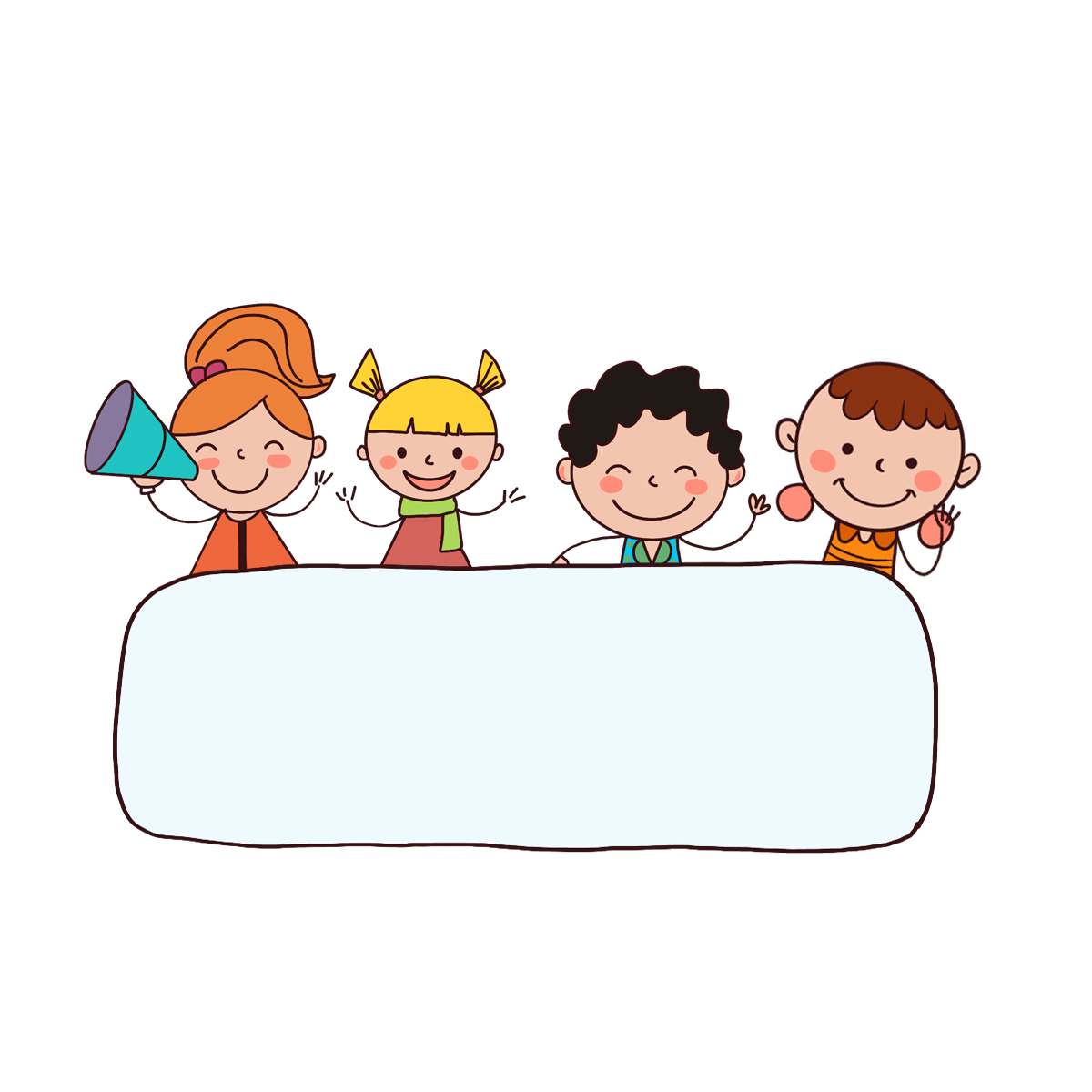 Warm-up
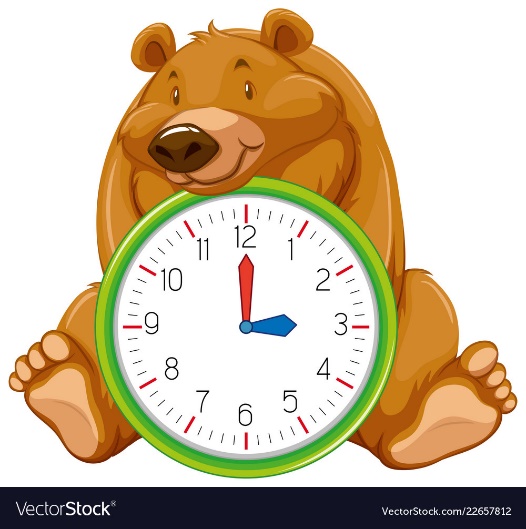 10
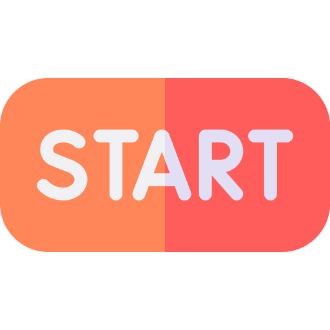 Game: Listen and choose
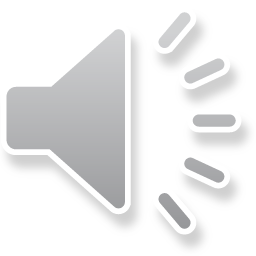 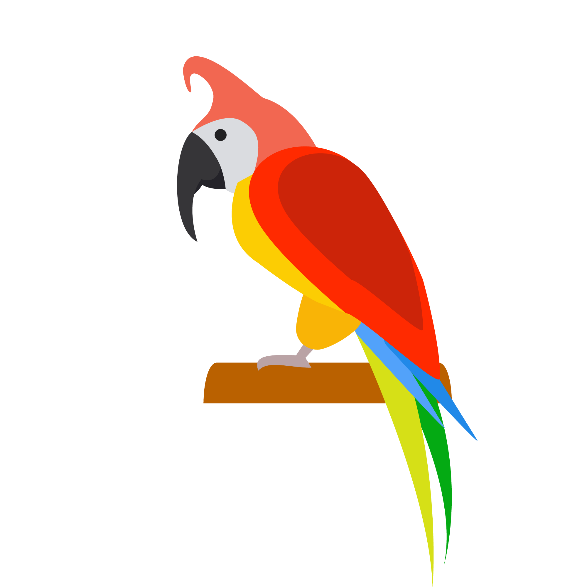 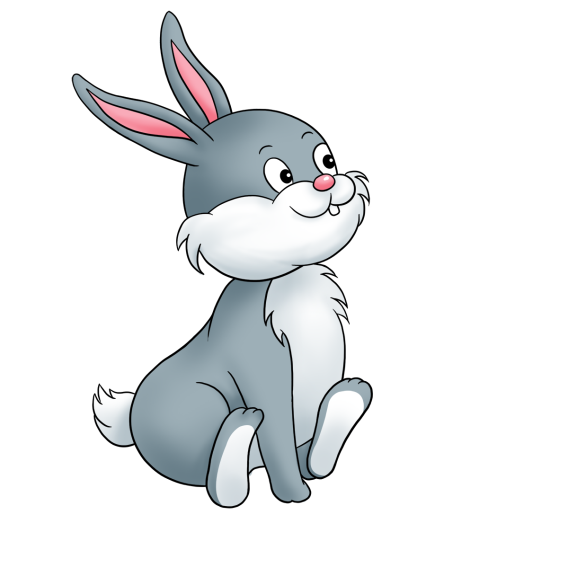 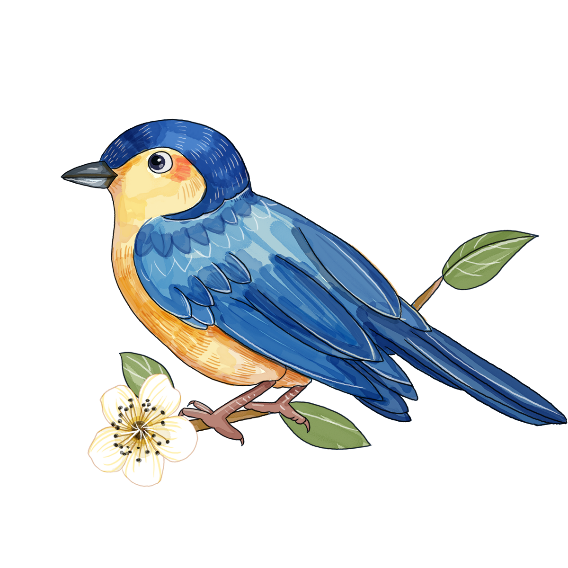 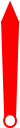 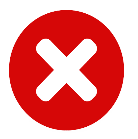 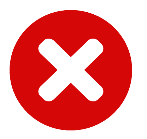 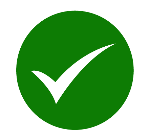 A                           B                          C
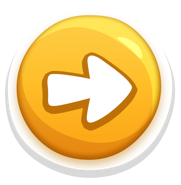 Time’s up
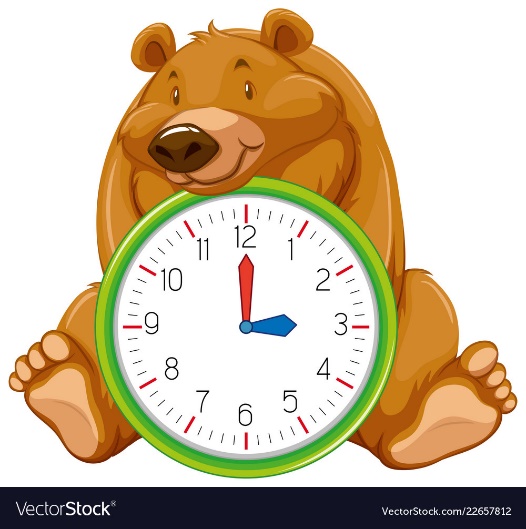 10
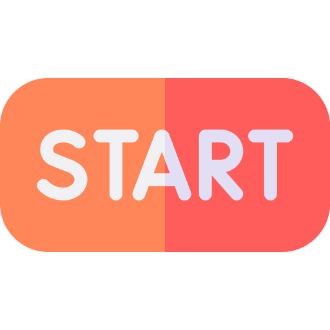 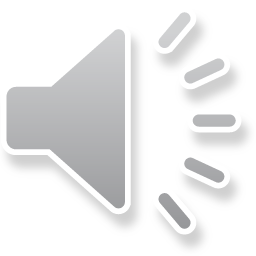 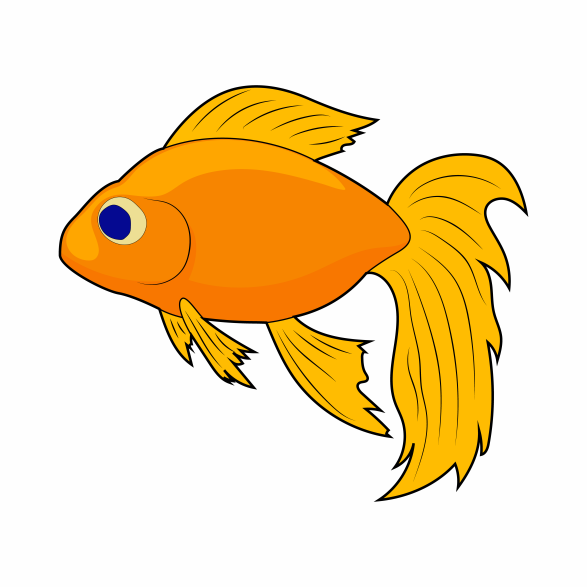 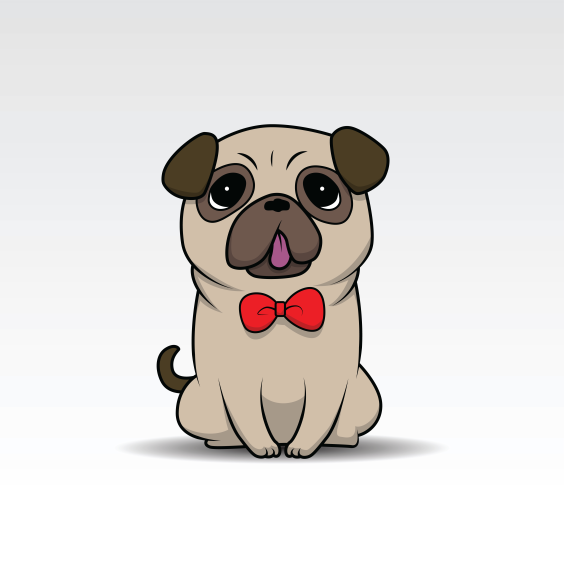 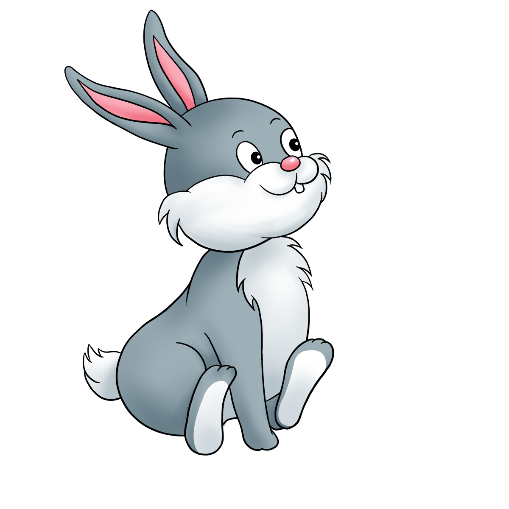 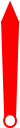 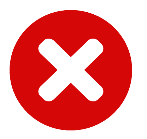 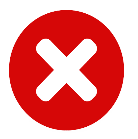 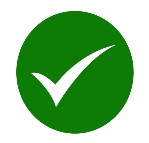 A                           B                          C
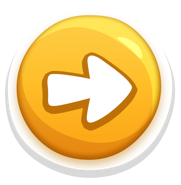 Time’s up
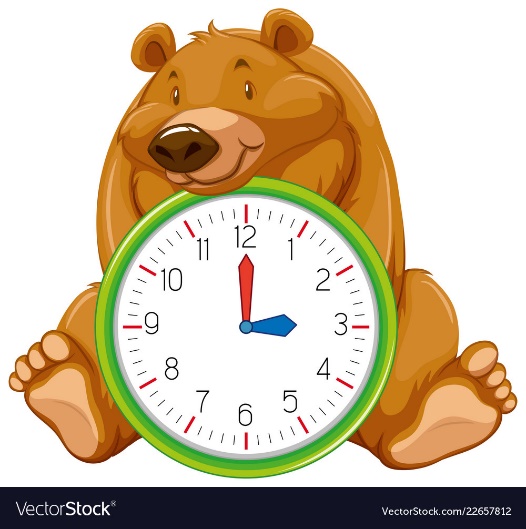 10
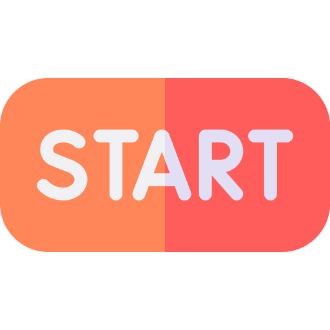 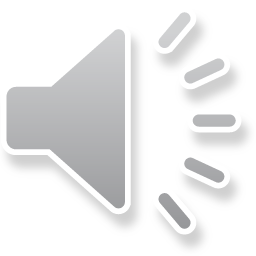 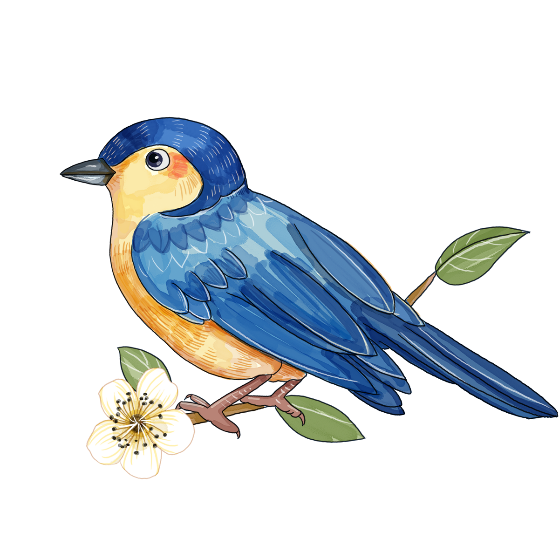 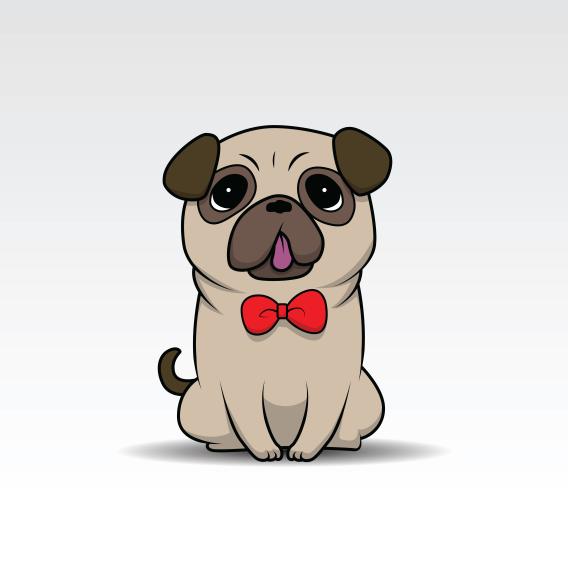 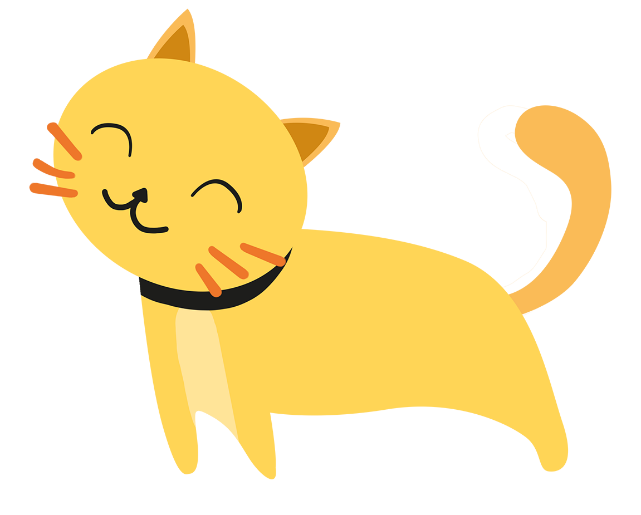 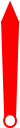 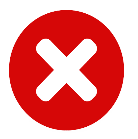 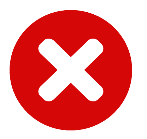 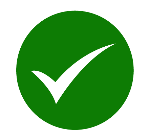 A                           B                          C
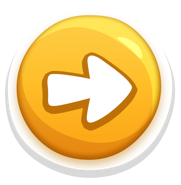 Time’s up
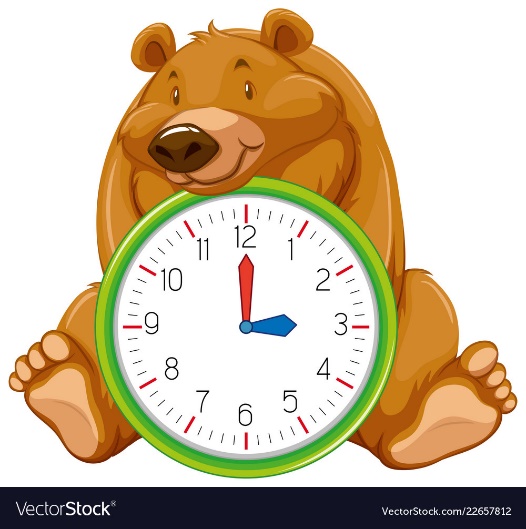 10
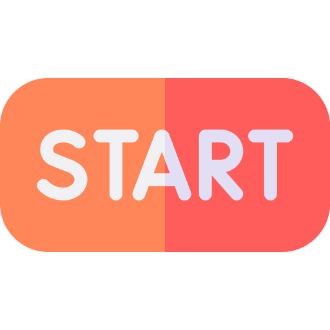 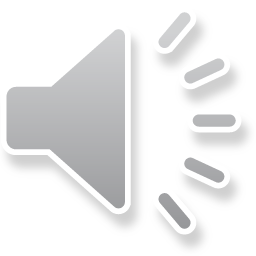 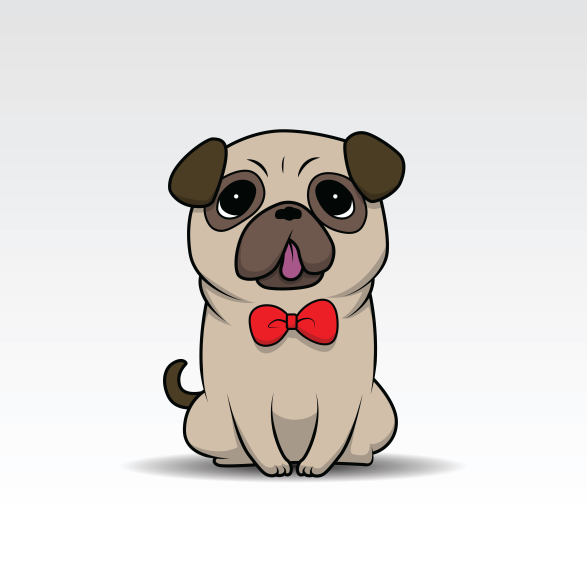 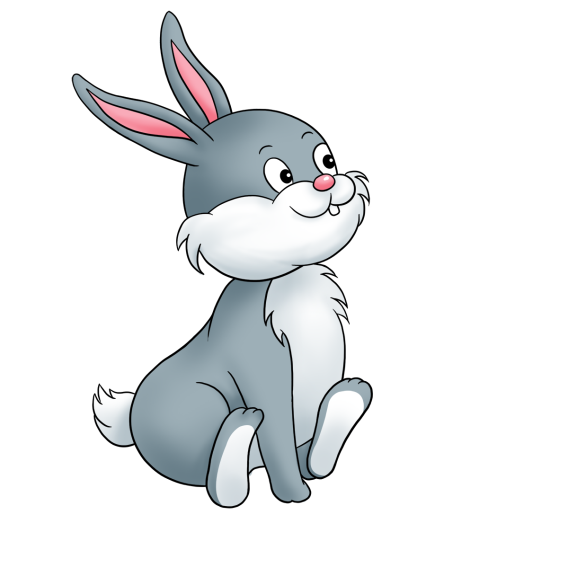 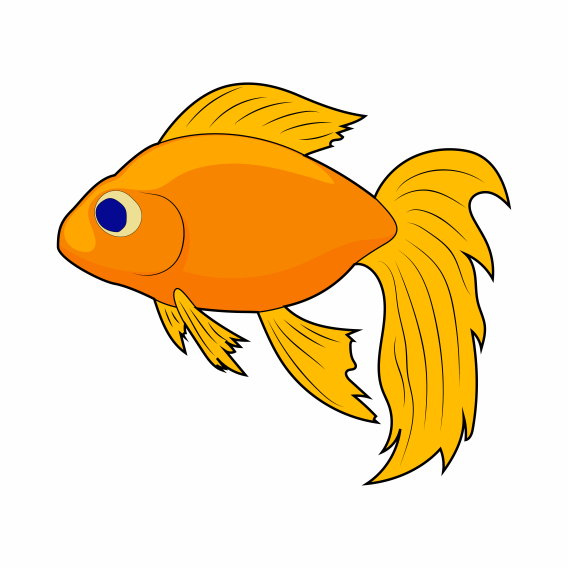 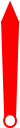 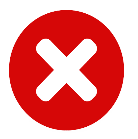 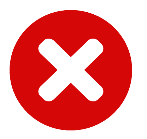 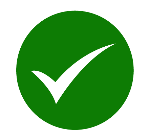 A                           B                          C
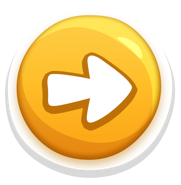 Time’s up
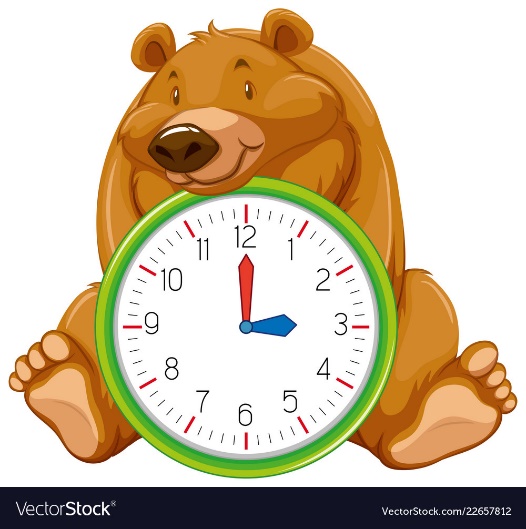 10
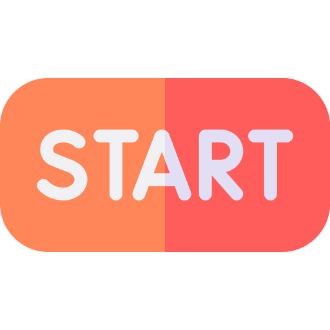 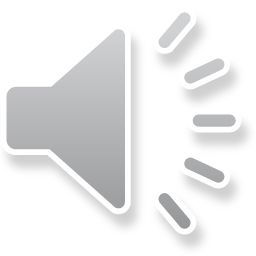 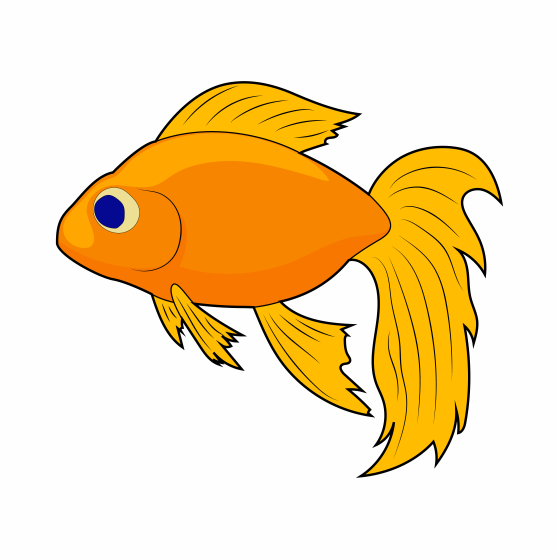 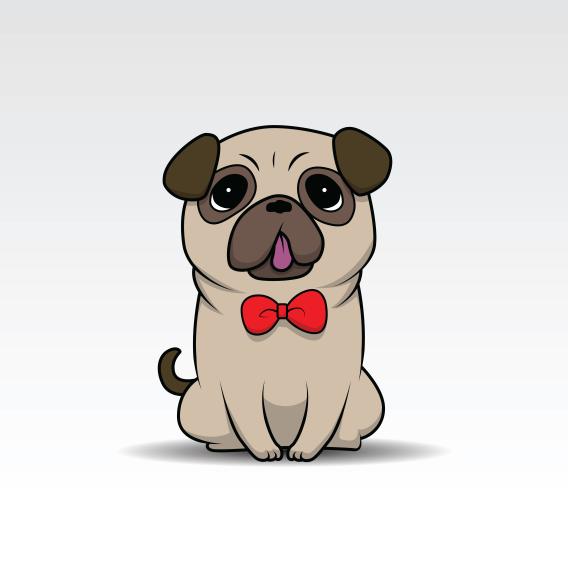 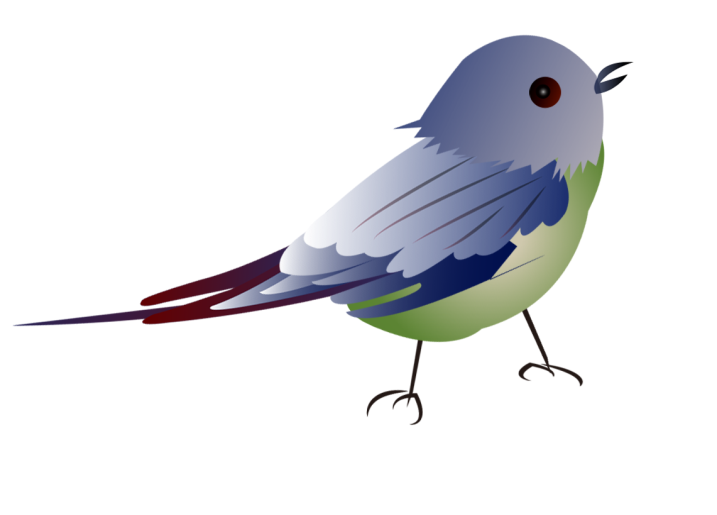 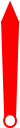 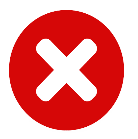 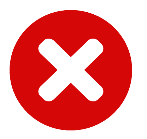 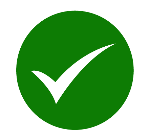 A                           B                          C
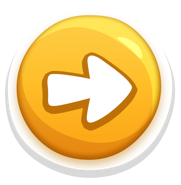 Time’s up
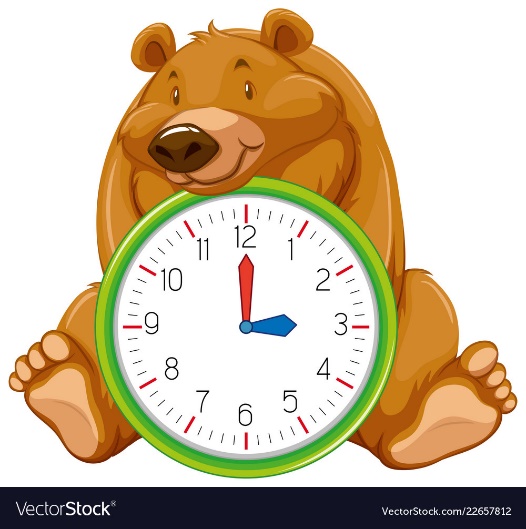 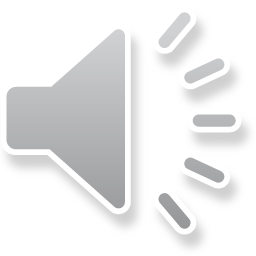 10
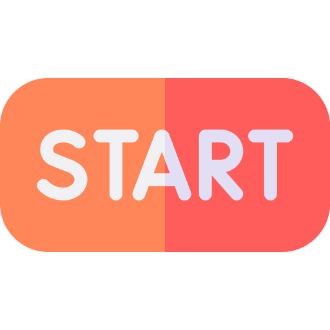 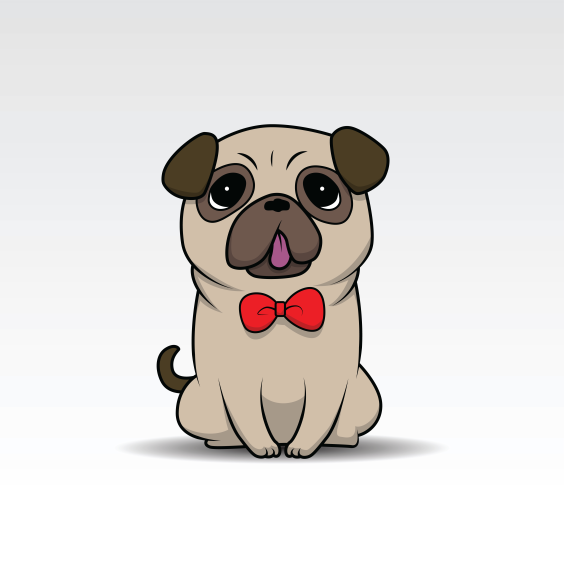 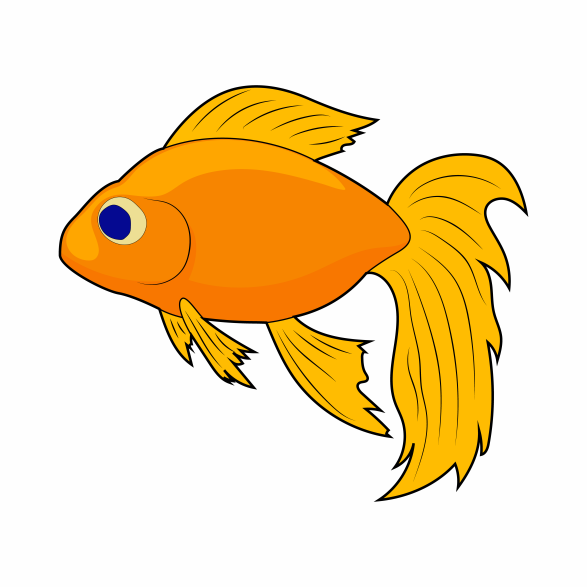 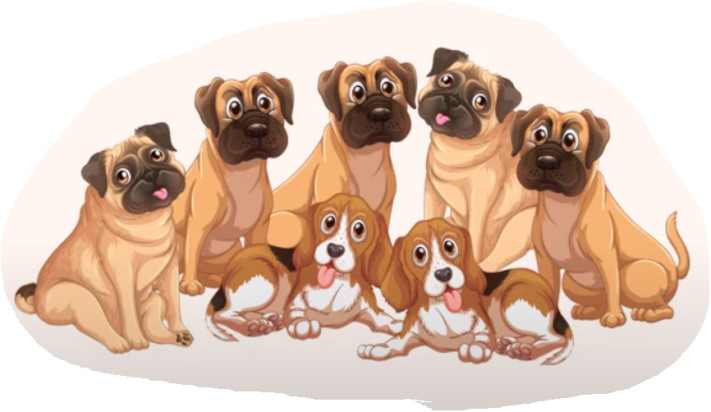 Bùi Liễu
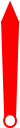 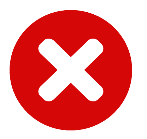 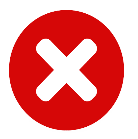 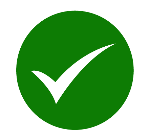 A                           B                          C
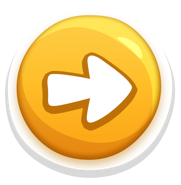 Time’s up
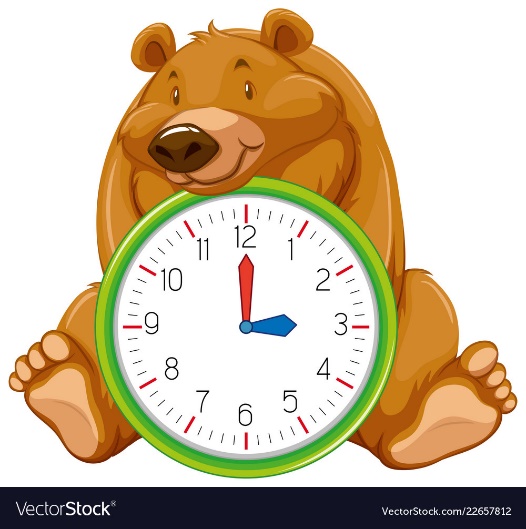 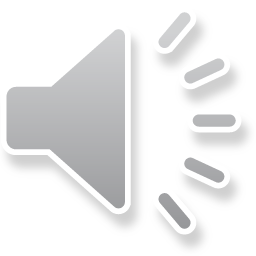 10
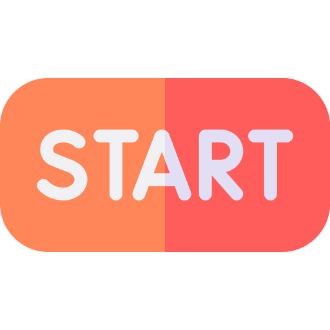 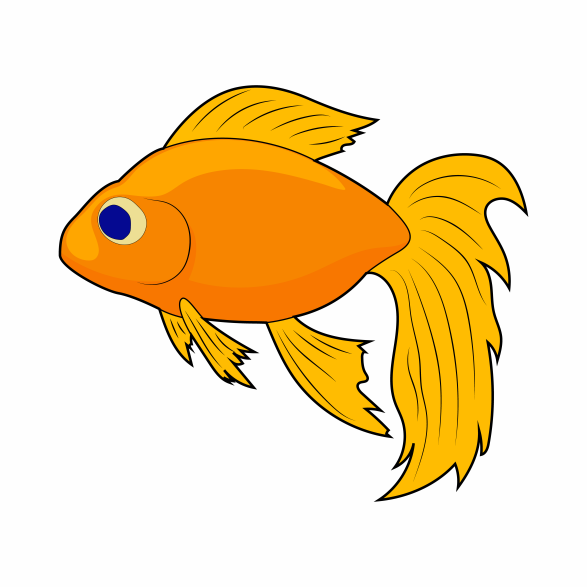 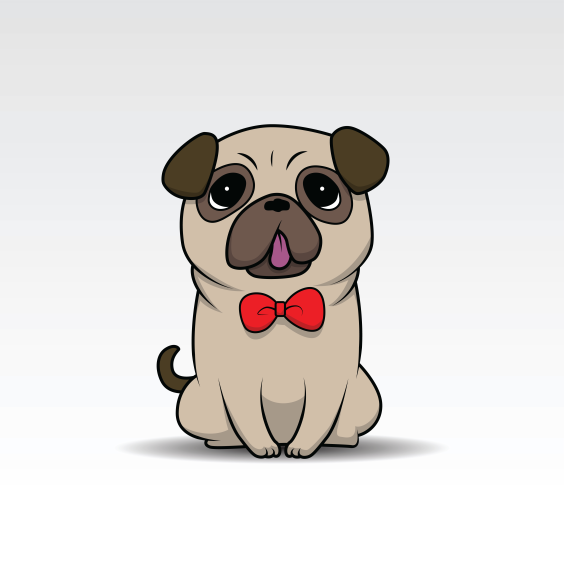 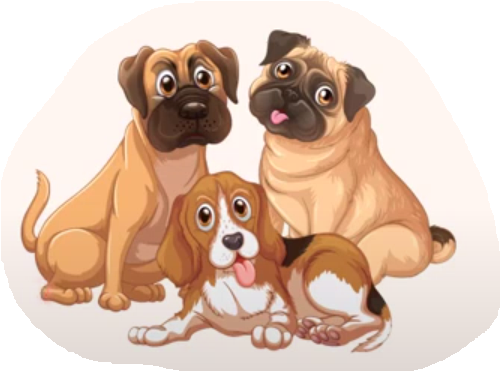 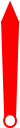 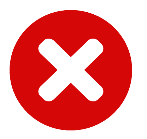 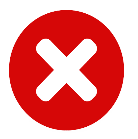 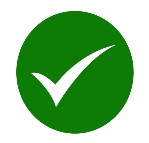 A                           B                          C
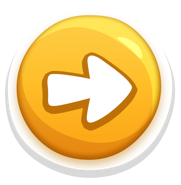 Time’s up
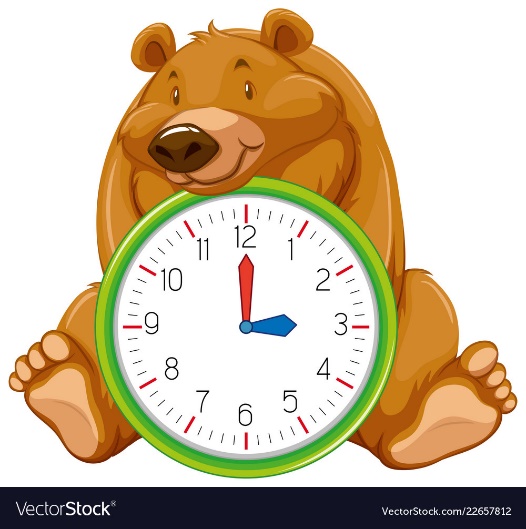 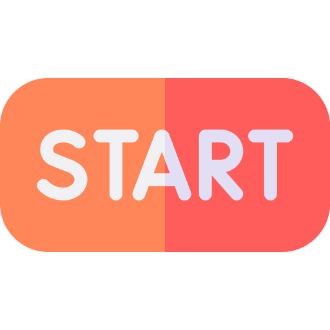 10
dog
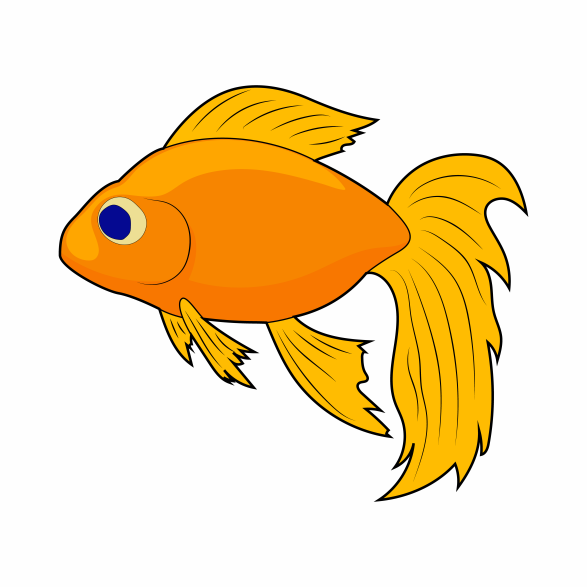 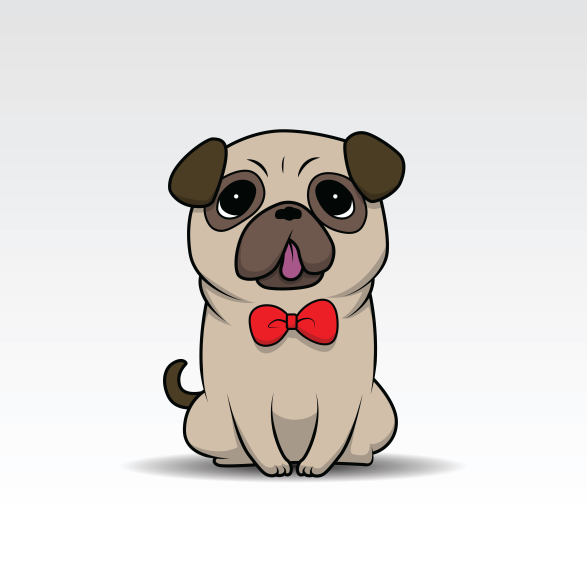 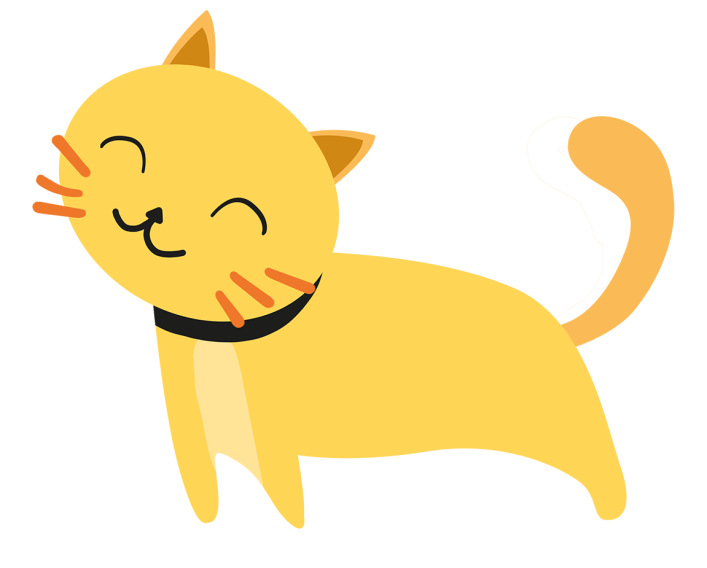 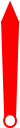 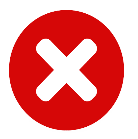 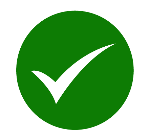 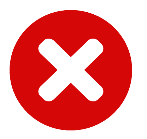 A                           B                          C
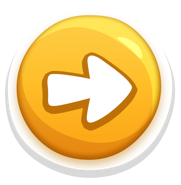 Time’s up
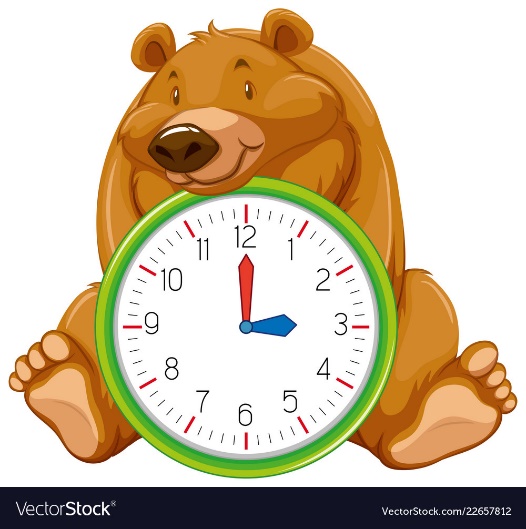 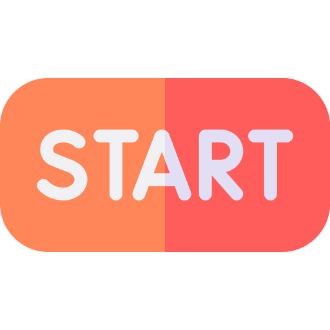 10
goldfish
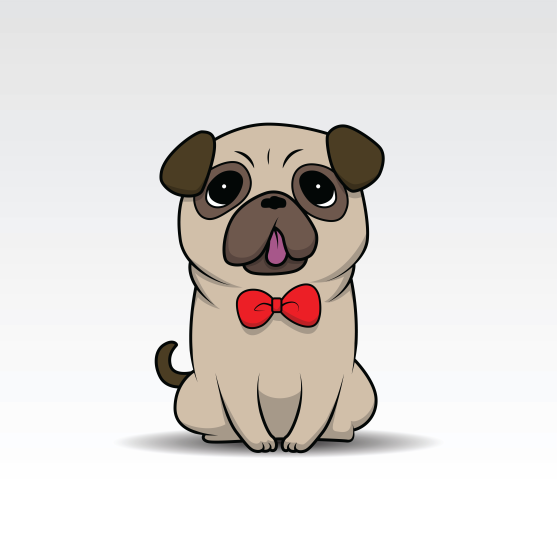 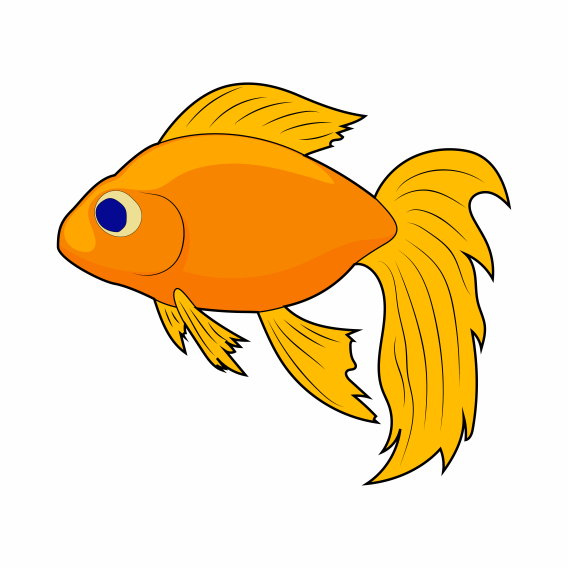 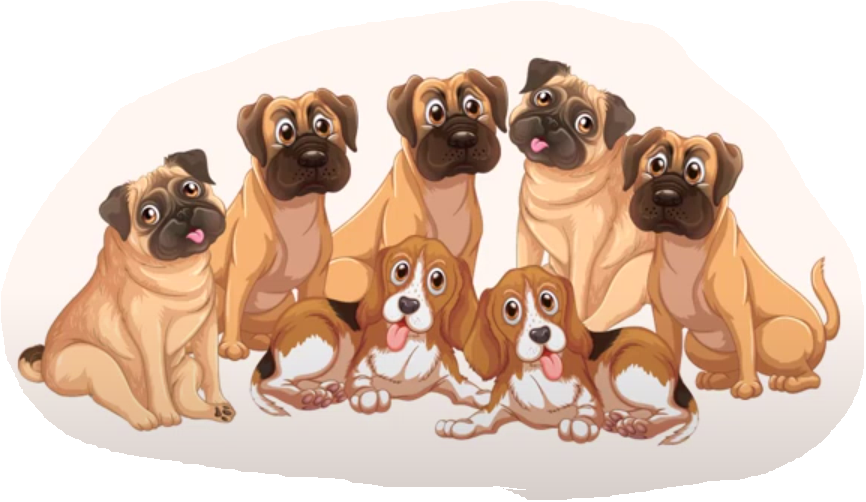 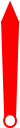 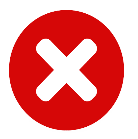 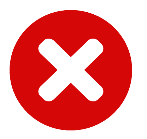 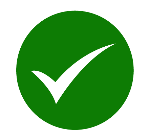 A                           B                          C
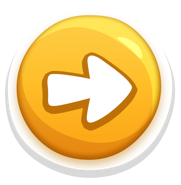 Time’s up
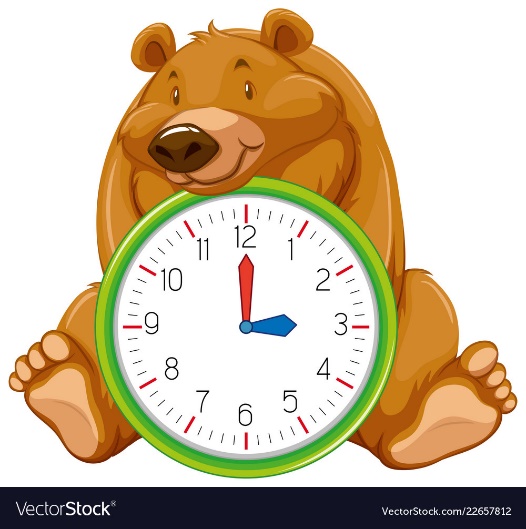 10
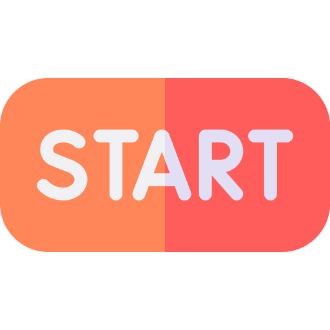 How many dogs do you have?
I have some.
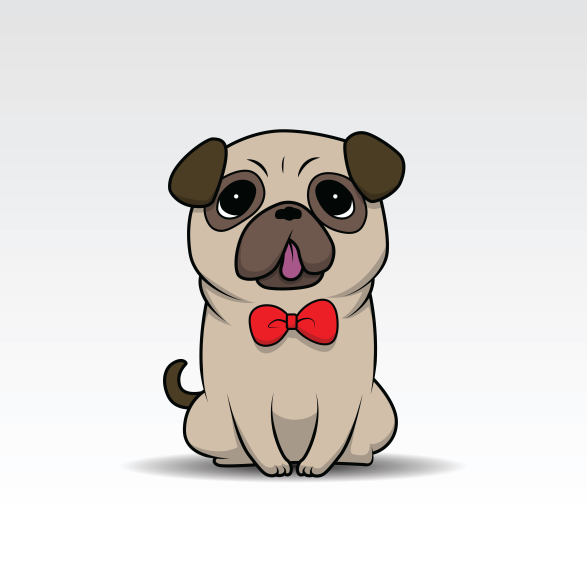 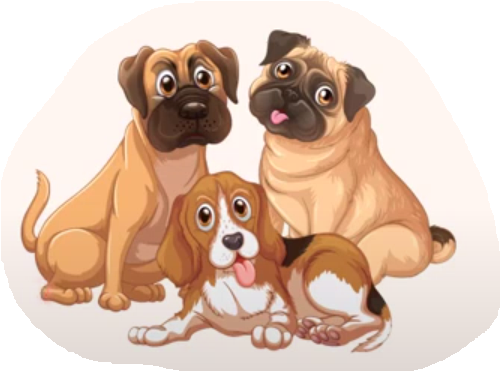 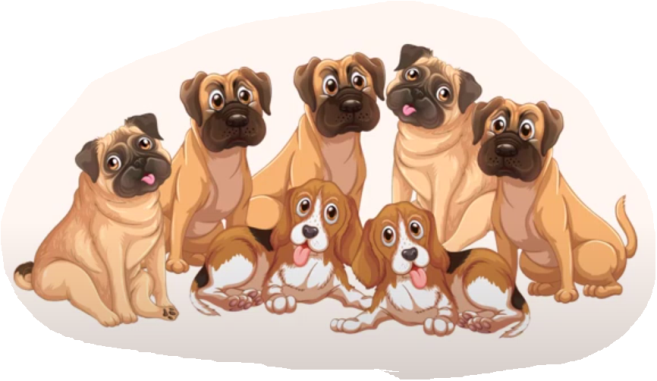 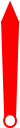 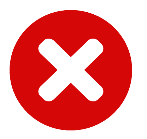 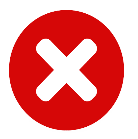 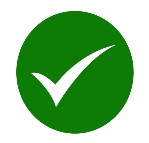 A                           B                          C
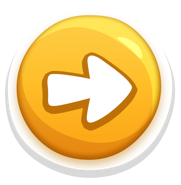 Time’s up
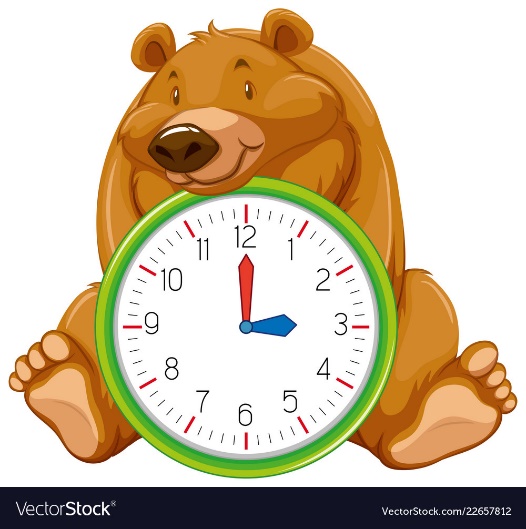 10
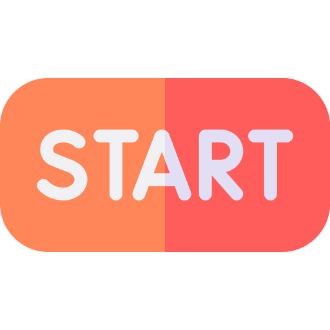 How many dogs do you have?
I have many.
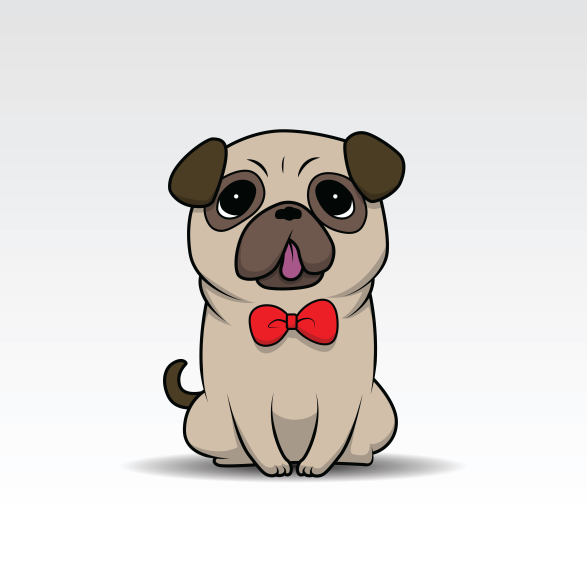 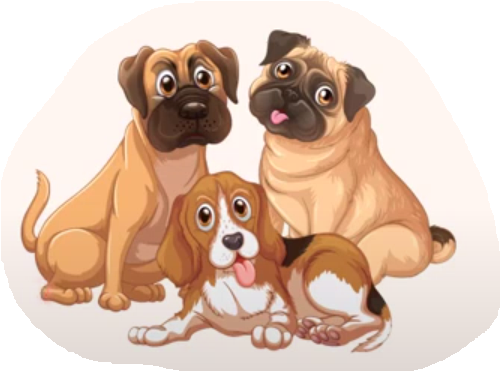 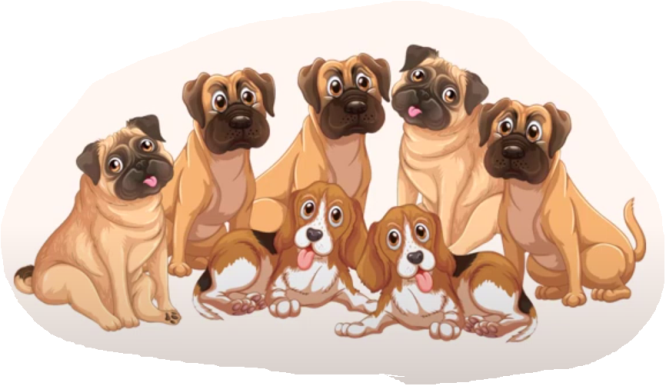 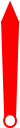 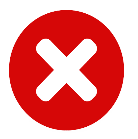 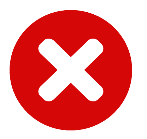 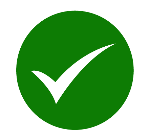 A                           B                          C
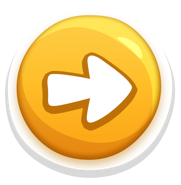 Time’s up
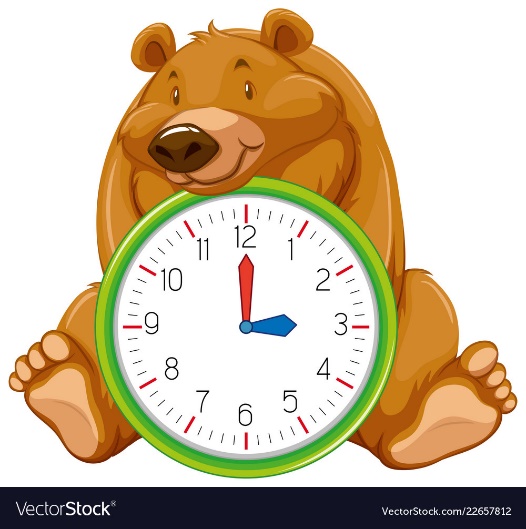 10
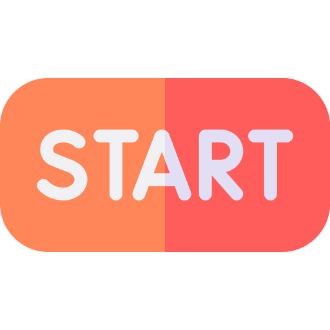 Do you have any rabbits?
Yes, I do.
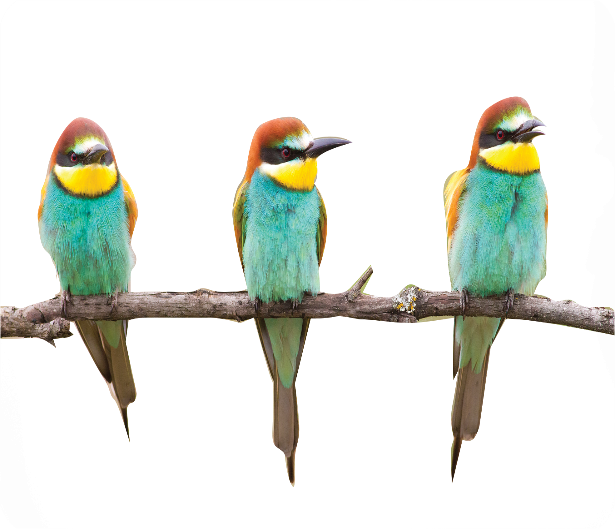 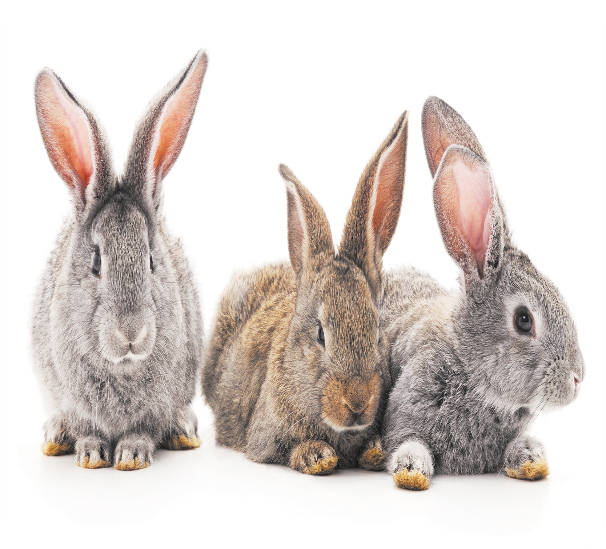 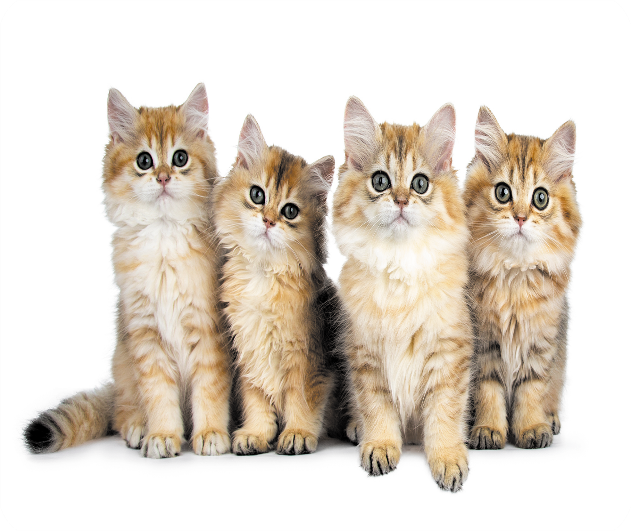 Bùi Liễu
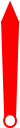 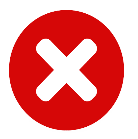 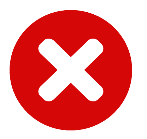 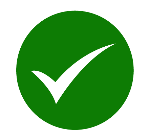 A                           B                          C
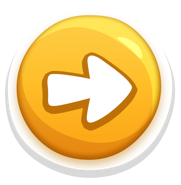 Time’s up
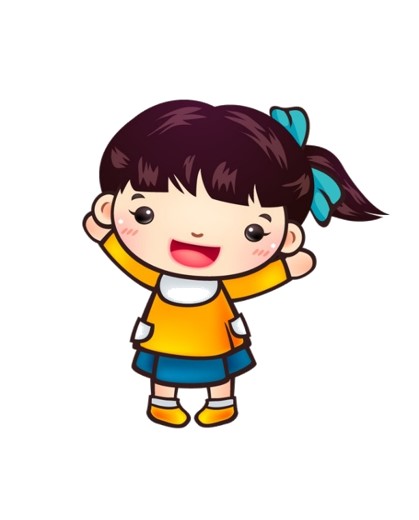 Thank you!
Contents
Facebook : Bùi Liễu  
0968142780
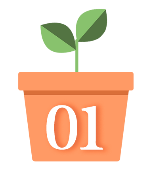 Listen and repeat.
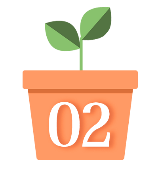 Listen and circle.
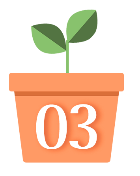 Let’s chant.
1. Listen and repeat.
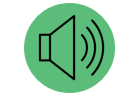 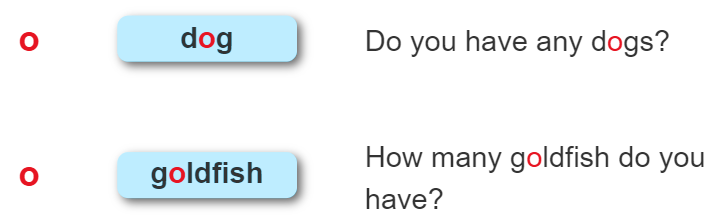 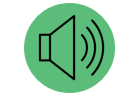 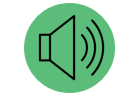 2. Listen and circle.
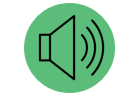 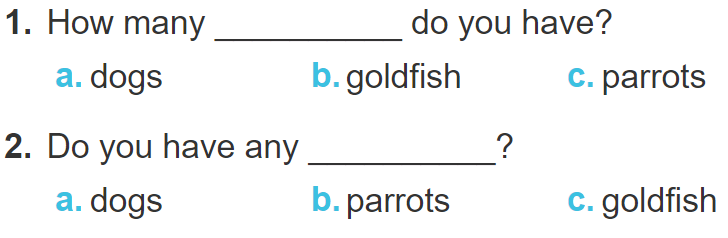 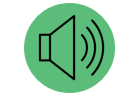 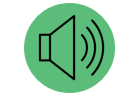 3. Let’s chant.
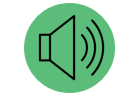 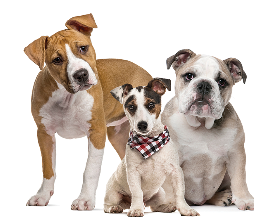 Dogs, dogs, dogs.
Do you have any dogs?
Do you have any dogs?
Goldfish, goldfish, goldfish.
Yes, I do.
How many goldfish do you have?
Yes, I do.
How many goldfish do you have?
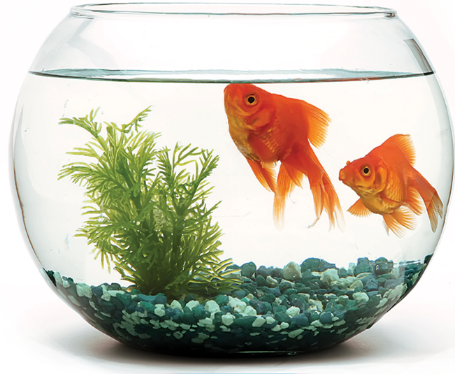 I have some goldfish.
I have some goldfish.
Wrap up
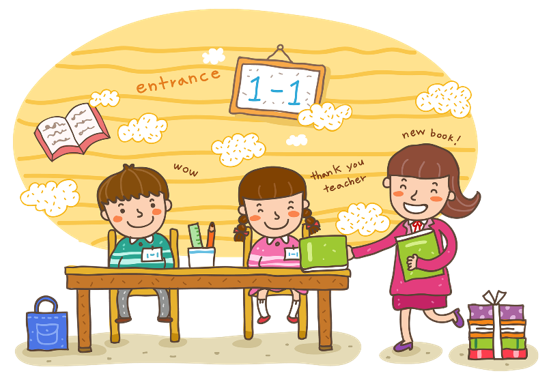 Vocabulary
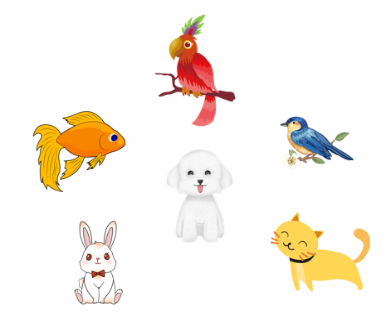 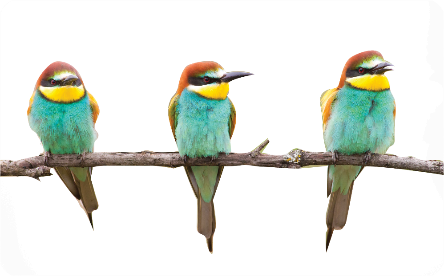 pets
birds
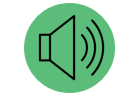 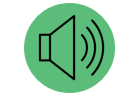 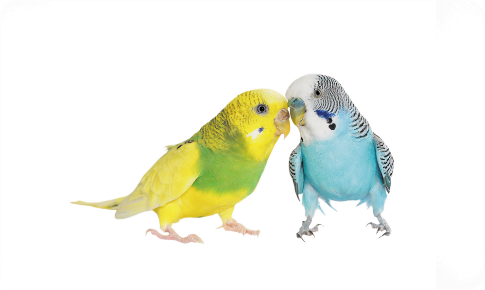 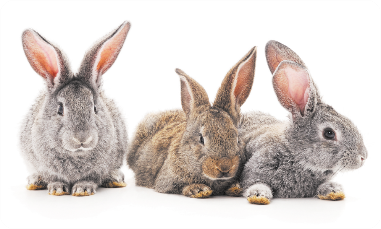 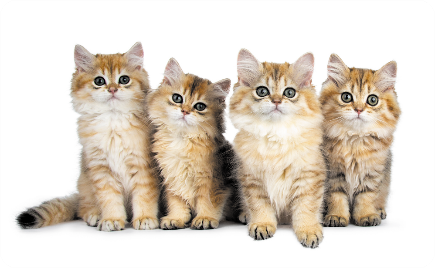 cats
parrots
rabbits
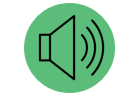 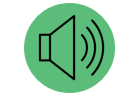 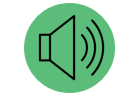 Vocabulary
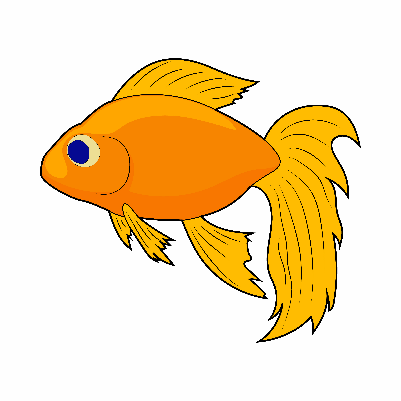 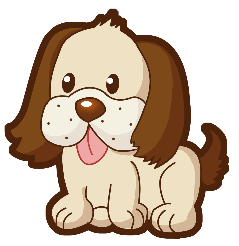 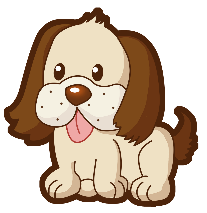 dogs
goldfish
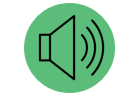 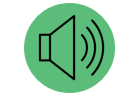 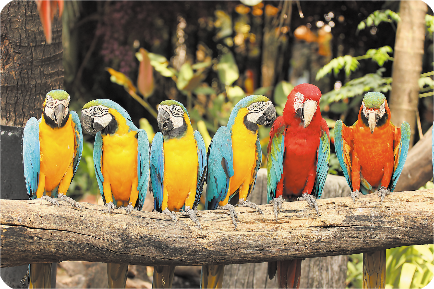 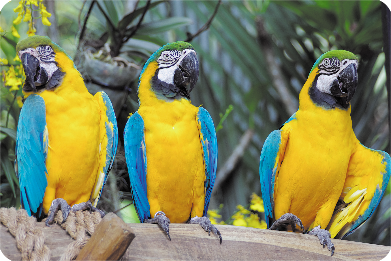 some
many
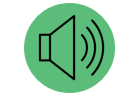 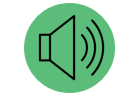 Structures
Cách hỏi bạn có loại thú cưng nào không.
- Do you have any ________?
+ Yes, I do.
+ No, I don’t.
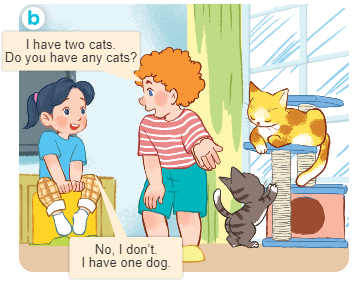 Structures
Cách hỏi và trả lời về số lượng vật nuôi.
- How many _____ do you have?
I have __________.
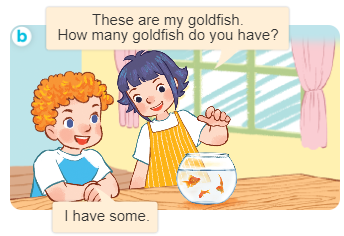 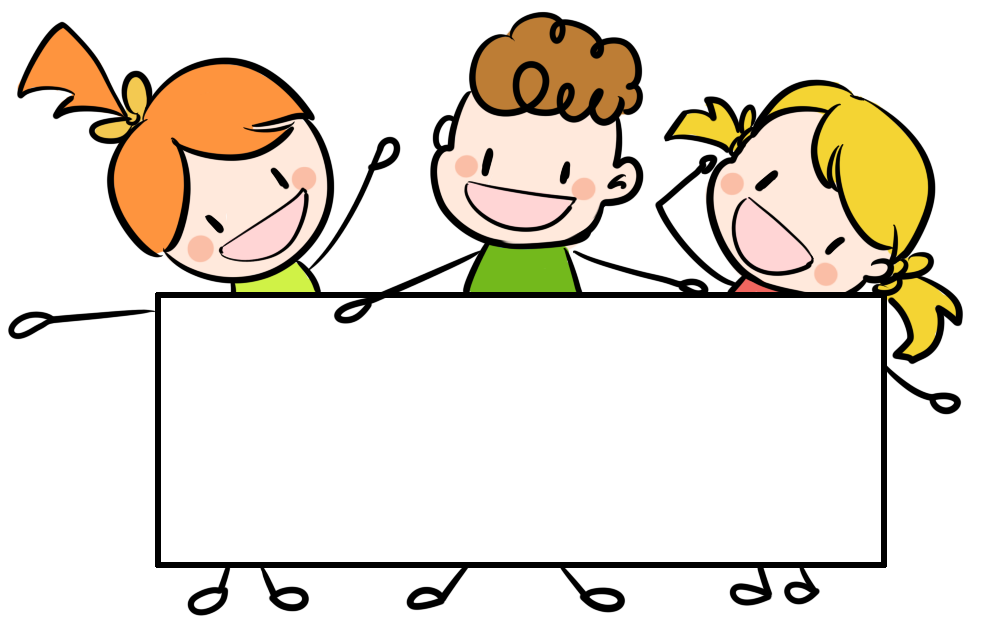 Facebook : Bùi Liễu  
0968142780
Thank you!